NEUROENDOCRINOLOGÍA DE LAS RELACIONES SOCIALES
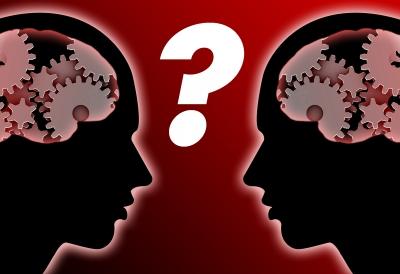 REALIZADO POR:
INÉS Mª GÁLVEZ GARCÍA
DIANA FORTET CORTÉS
PEDRO ROMERO PAREJA
JORGE JUAN VEGA CASTILLO
¿ POR QUÉ SOMOS SERES SOCIALES?
¿QUÉ SON LAS RELACIONES SOCIALES?
Las relaciones sociales son aquellas interacciones sociales entre dos o más personas   Pueden modificar la conducta.
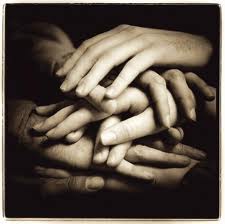 El individuo obtiene importantes refuerzos sociales del entorno más inmediato que favorecen su adaptación al mismo. 
La carencia de estas habilidades puede provocar rechazo, aislamiento y, en definitiva, limitar la calidad de vida.
HORMONAS IMPLICADAS EN LAS RELACIONES SOCIALES
OXITOCINA
Predispone al individuo a aceptar riesgos sociales, para interactuar con otros individuos.
Aumenta la memoria social.
Incrementa la confianza del individuo en los demás
Favorece las relaciones amorosas y amistades 
Favorece la relación materno- filial junto a la prolactina Responsable del afecto maternal.
 Responsable de la fuerte amistad entre mujeres.
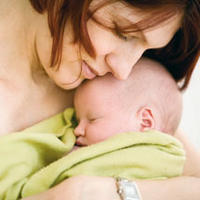 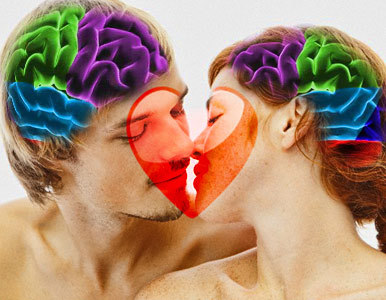 OXITOCINA
En trastornos relacionados con lo social  Niveles de oxitocina alterados.
Autismo
Fobia social
Trastorno obsesivo-compulsivo
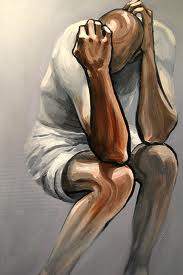 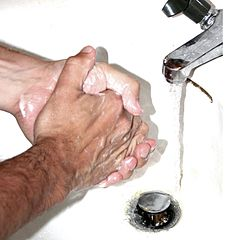 VASOPRESINA
Aumenta la fidelidad en machos emparejados
 Territorialidad agresiva
 Vigilancia y defensa de la prole
 Emparejamiento
Incrementa la respuesta autónoma y la ansiedad ante situaciones de riesgo.
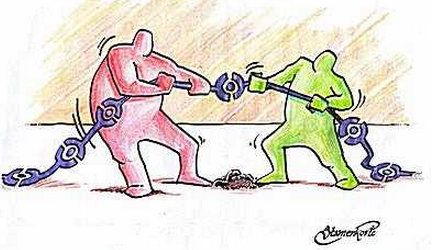 TRATAMIENTO DE ENFERMEDADES
Posible Psicoterapia biológica  Administración intranasal de OT y VP o agonistas y antagonistas de estas hormonas acompañada de terapia.
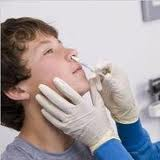 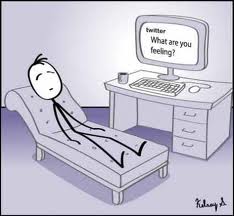 TESTOSTERONA
En la etapa prenatal : Conformación cerebral de la identidad de género  Reducción de empatía y mayor probabilidad de autismo   ( hombres )
En el adulto: 
- Aumenta la libido y la frecuencia de erección en ambos sexos.
- La disminución de la Te se relaciona con la agresividad y los cambios de humor.
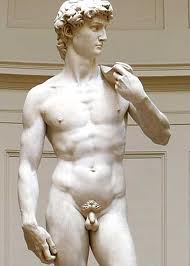 PROLACTINA
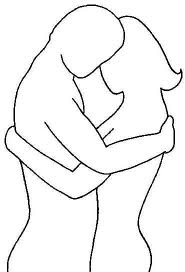 Disminuye la libido
Favorece la conducta maternal 
Aumenta la gratificación sexual
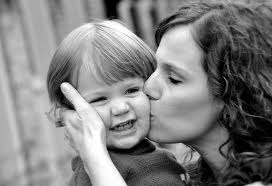 ZONAS CEREBRALES IMPLICADAS EN LAS RELACIONES SOCIALES
Gestionan imágenes, gestos y expresiones que aparecen en nuestra mente cuando hablamos con alguien
CORTEZA PREFRONTAL
ÍNSULA
ZONAS CEREBRALES IMPLICADAS EN LAS RELACIONES SOCIALES
Interpretar las emociones en el rostro de los demás y de controlar donde se dirige la mirada de una persona.
LÓBULO TEMPORAL
CEREBELO
S. LÍMBICO
Mantiene nuestra atención centrada en otra persona
IMPORTANCIA DEL SISTEMA LÍMBICO
Sensación recompensadora
Mantienen al sujeto en alerta ante situaciones peligrosas
Temor frente al castigo
AMÍGDALA
Tendencias de huida, dolor intenso, cólera
NEURONAS ESPEJO
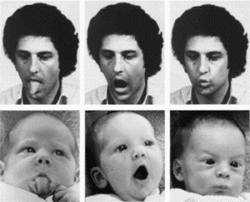 Se activan cuando un animal o persona  desarrolla la misma actividad que está observando en otro individuo
EMPATÍA
Inicialmente  En la corteza motora de los primates superiores
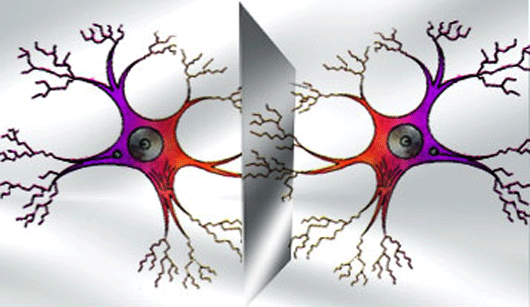 En humanos Área de Broca y en la corteza parietal.
Alteración  Ausencia de empatía, déficit del lenguaje, pobre imitación,  AUTISMO
CÉLULAS FUSIFORMES
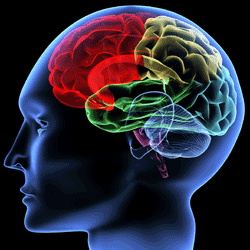 Se encuentran en la corteza orbitofrontal y la corteza cingulada anterior
Las conexiones dependen: clima afable y cordial y del estrés familiar
Las experiencias repetidas van esculpiendo su forma, su tamaño y el número de neuronas y de conexiones sinápticas
EMOCIONES
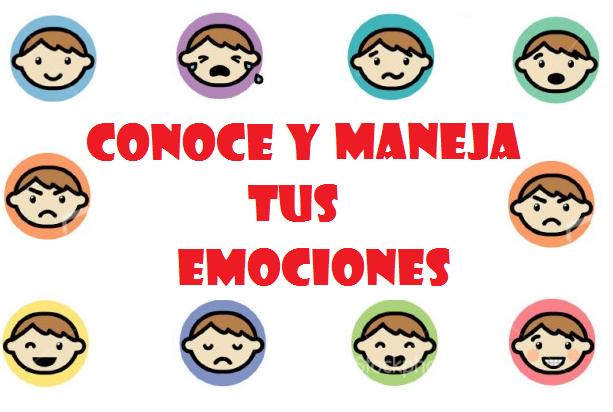 AGRESIVIDADEJE HIPOFISARIO-ADRENO-CORTICAL
Persky (1985)
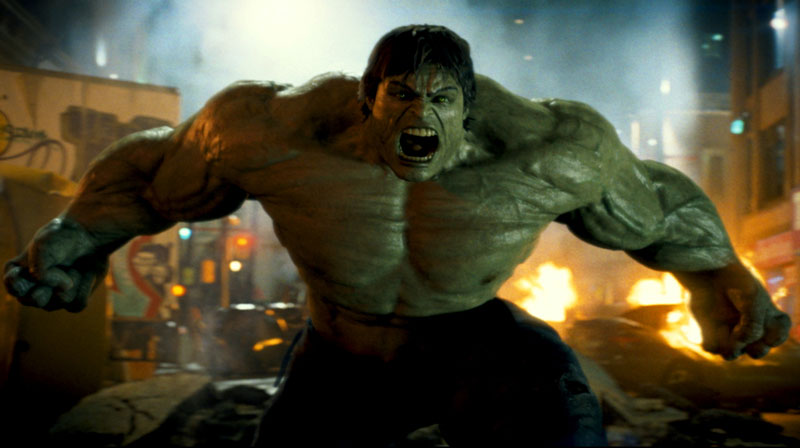 La ACTH  provoca una disminución de la agresividad  a largo plazo.
Rose (1969)
Los glucocorticosteroides  controlan  aspectos de la respuesta agonística  


             Sumisión
Leshner (1975)
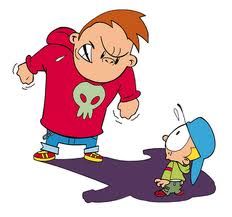 ACTH → Miedo ante estímulos nuevos y desconocidos. 

Eje hipofisario-adreno-cortical → Comportamiento agresivo. Desaparece el temor
AGRESIVIDADOTRAS HORMONAS
Induce al comportamiento antisocial en los seres humanos, más a causa de nuestros propios prejuicios sobre sus efectos que a causa de su actividad biológica real
GH
Disminución de la agresividad.
AGRESIVIDADNEUROTRANSMISORES
INFIDELIDAD
Experimento en ratones (Complejidad genética)

Vasopresina (Modificación de receptores)

Poligamia → Monogamia
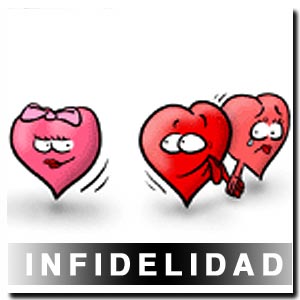 REDES SOCIALES
Aumento de Oxitocina

Descenso de Cortisol

Placer y adicción
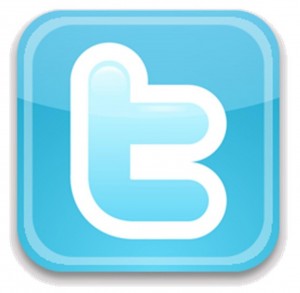 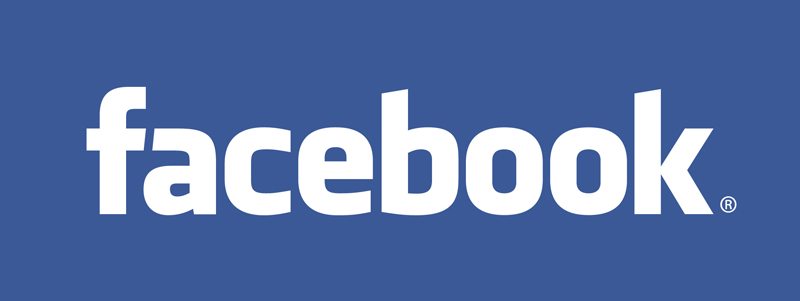 Las redes sociales ayudan a estrechar nuestros lazos sociales, no a aislarnos.
MIEDO
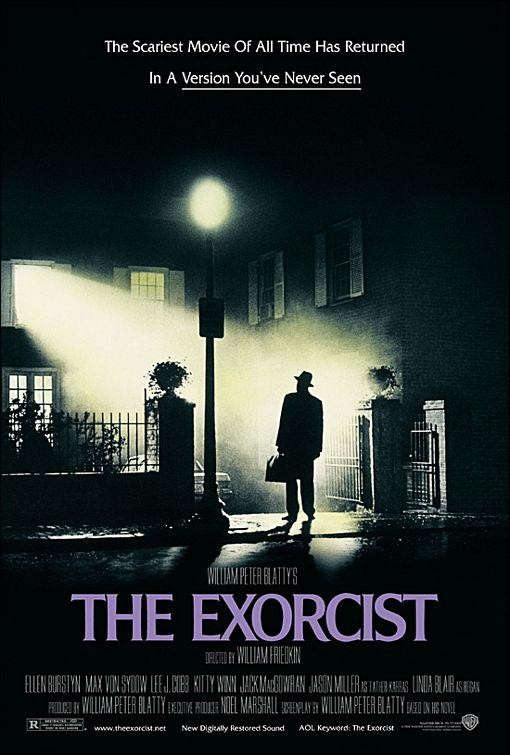 Activación del  SNA ( no consciente)



ADRENALINA Y NORADRENALINA  Preparación para luchar o huir


Activación de la respuesta hormonal  Amígdala
CRH  ACTH  CORTISOL
ESTRÉS SOCIAL
Crítica, rechazo, injusticias sociales, sensación de impotencia…Peor recuperación ante el aumento  del cortisol por causas sociales
AUTISMO
Síndrome caracterizado por la incapacidad congénita de establecer contacto verbal y afectivo con el prójimo:
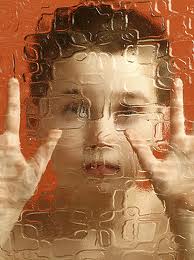 EL JUEGO DEL ULTIMÁTUM
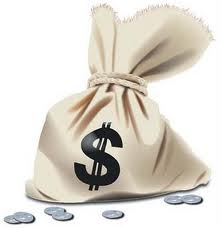 La propensión a rechazar ofertas bajas se correlaciona con la concentración de testosterona en varones, dada la gran resistencia que suele haber entre los machos de casi cualquier especie a aceptar una situación de subordinación ante otro varón.
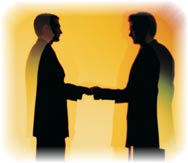